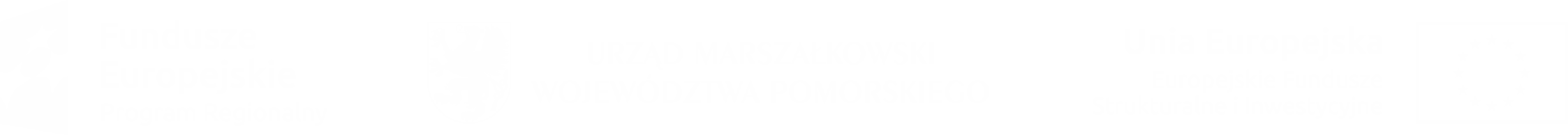 POMOC PUBLICZNAdla projektów realizowanych w ramach Działania 9.1. RPO WP 2014-2020 – Transport miejski
Gdańsk, 14 marca 2016 r.
Regionalny Program  Operacyjny  Województwa Pomorskiego na lata 2014-2020
Regionalny Program Operacyjny Województwa Pomorskiego na lata 2014-2020
Pojęcie pomocy publicznej:

Art. 107 ust. 1 Traktatu o funkcjonowaniu Unii Europejskiej:

„Z zastrzeżeniem innych postanowień przewidzianych w Traktatach, wszelka pomoc przyznawana przez Państwo Członkowskie lub przy użyciu zasobów państwowych w jakiejkolwiek formie, która zakłóca lub grozi zakłóceniem konkurencji poprzez sprzyjanie niektórym przedsiębiorstwom lub produkcji niektórych towarów, jest niezgodna z rynkiem wewnętrznym w zakresie, w jakim wpływa na wymianę handlową między Państwami Członkowskimi”.
Regionalny Program Operacyjny Województwa Pomorskiego na lata 2014-2020
Pomoc publiczna (pomoc państwa) to wsparcie udzielane przedsiębiorstwu (w rozumieniu prawa UE) w jakiejkolwiek formie, które:

udzielane jest przedsiębiorstwu przez państwo lub ze źródeł państwowych,
powoduje uzyskanie przez przedsiębiorstwo przysporzenia na warunkach korzystniejszych od rynkowych,
ma charakter selektywny (uprzywilejowuje określone przedsiębiorstwa albo produkcję określonych towarów),
grozi zakłóceniem lub zakłóca konkurencję oraz wpływa na wymianę handlową między państwami członkowskimi Unii Europejskiej.
Regionalny Program Operacyjny Województwa Pomorskiego na lata 2014-2020
Kto może być beneficjentem pomocy publicznej?

Przedsiębiorstwo – każdy podmiot prowadzący działalność gospodarczą, bez względu na jego status i sposób finansowania.

Działalność gospodarcza – każda działalność polegająca na oferowaniu towarów lub usług na rynku za opłatą.

Nie ma znaczenia, że żaden prywatny podmiot nie podjąłby takiej działalności ze względu na ekonomiczną nieopłacalność.
Regionalny Program Operacyjny Województwa Pomorskiego na lata 2014-2020
Kto może być przedsiębiorstwem - przykłady: 

Podmioty nienastawione na zysk (w tym podmioty non-for-profit oraz non-profit) mogą także oferować na rynku towary i usługi (np. wyrok TSUE w sprawie C-244/94 FFSA i in.).

Podmiot, który jest częścią administracji państwowej i nie ma wyodrębnionej od niej osobowości prawnej (wyrok TSUE w sprawie 118/85 Komisja vs. Włochy).

Jednostka samorządu terytorialnego.

Fundacja.

Stowarzyszenie.
Regionalny Program Operacyjny Województwa Pomorskiego na lata 2014-2020
Kluczowe wyroki TSUE dot. sektora transportu:

Wyrok Trybunału z 24.10.2002 r. w sprawie C-82/01 P Aeroports de Paris:
Teza: działalność polegająca na utrzymywaniu i zarządzaniu infrastrukturą transportową jest działalnością gospodarczą, jeśli polega na udostępnianiu infrastruktury za opłatą.

Wyrok Sądu z 24.03.2011 r. w sprawach T-443/08 i T-455/08 Leipzig/Halle, potwierdzony wyrokiem Trybunału z 19.12.2012 r. w sprawie C-288/11 P:   
Teza: publiczne finansowanie budowy infrastruktury, która będzie później wykorzystywana w celu prowadzenia działalności gospodarczej, stanowi pomoc publiczną. Nie da się zatem oddzielić etapu budowy od etapu eksploatacji.
Regionalny Program Operacyjny Województwa Pomorskiego na lata 2014-2020
Poziomy występowania pomocy publicznej:


Pomoc publiczna może wystąpić nie tylko na poziomie bezpośredniego beneficjenta wsparcia ze środków RPO WP 2014-2020, ale także na innych, niższych poziomach. 

Zazwyczaj - trzy poziomy: 

poziom zarządcy infrastruktury, 

poziom podmiotów wykonujących działalność z wykorzystaniem infrastruktury (operatorów),

poziom użytkowników końcowych.
Regionalny Program Operacyjny Województwa Pomorskiego na lata 2014-2020
Kiedy utrzymywanie i zarządzanie infrastrukturą transportową nie jest działalnością gospodarczą?
dany rodzaj infrastruktury jest finansowany wyłącznie ze środków publicznych i zarządzany wyłącznie przez państwo jako wykonywanie podstawowych zadań władz publicznych (brak nawet cząstkowego zainteresowania podmiotów prywatnych). Tak więc  nie został stworzony rynek dla takich usług;
dana infrastruktura służy całemu społeczeństwu (służy interesowi ogólnemu);
dana infrastruktura jest udostępniana bez opłat od użytkowników.
Decyzja KE z 15.10.2014 r. w sprawie SA.36558 – Øresundsbro.
Regionalny Program Operacyjny Województwa Pomorskiego na lata 2014-2020
Konkluzja: świadczenie usług publicznych w transporcie (w tym wykorzystywanie infrastruktury do świadczenia takich usług i udostępnianie infrastruktury za odpłatnością) stanowi działalność gospodarczą, gdyż usługi takie nie są wykonywane nieodpłatnie.
Regionalny Program Operacyjny Województwa Pomorskiego na lata 2014-2020
Mieszane, gospodarczo-niegospodarcze wykorzystanie obiektu:

Jeżeli infrastruktura jest użytkowana zarówno do działalności gospodarczej, jak i niegospodarczej, finansowanie publiczne będzie podlegało zasadom pomocy publicznej wyłącznie w zakresie, w jakim będzie obejmowało koszty związane z działalnością gospodarczą. 

Jeżeli możliwe jest oddzielenie kosztów i przychodów związanych z działalnością gospodarczą i niegospodarczą, zasady pomocy publicznej mają zastosowanie wyłącznie w odniesieniu do przyznanego wsparcia ze strony państwa w kwocie przewyższającej koszty prowadzenia działalności niegospodarczej.

Koszty i dochody z każdego rodzaju działalności należy rozliczać osobno, konsekwentnie stosując obiektywnie uzasadnione zasady rachunku kosztów.
Regionalny Program Operacyjny Województwa Pomorskiego na lata 2014-2020
Brak selektywnej korzyści ekonomicznej przy rekompensacie z tytułu świadczenia usług publicznych – spełnienie wszystkich przesłanek z wyroku TSUE w sprawie C-280/00 Altmark Trans:

a) przedsiębiorstwo jest zobowiązane do świadczenia usługi publicznej i ją wykonuje, a jednocześnie usługa ta jest jasno zdefiniowana;
b) w celu uniknięcia przyznania korzyści ekonomicznej, która może faworyzować wybrane przedsiębiorstwo w stosunku do konkurencji, parametry na podstawie których ustala się rekompensatę powinny być określone obiektywnie i transparentnie zanim nastąpi nałożenie zobowiązania do świadczenia usług publicznych;
c) rekompensata nie może przekroczyć kosztów poniesionych w związku z realizacją usługi publicznej z uwzględnieniem wpływów z tej usługi oraz rozsądnego zysku;
d) jeżeli przedsiębiorstwo nie zostało wybrane zgodnie z procedurami zamówień publicznych gwarantującymi, że usługa będzie zapewniona po najmniejszym koszcie dla społeczności, rekompensata nie może przekraczać kosztów, jakie poniosłoby typowe przedsiębiorstwo, dobrze zarządzane i odpowiednio wyposażone do realizacji usługi publicznej, z uwzględnieniem wpływów generowanych przez usługę i rozsądnego zysku.
Regionalny Program Operacyjny Województwa Pomorskiego na lata 2014-2020
Interpretacja kryteriów Altmark – Komunikat Komisji w sprawie stosowania reguł Unii Europejskiej w dziedzinie pomocy państwa w odniesieniu do rekompensaty z tytułu usług świadczonych w ogólnym interesie gospodarczym (Dz. Urz. UE C 8 z 11.01.2012 r., s. 4).

W praktyce: skuteczne wykazanie spełnienia kryteriów Altmark, zwłaszcza w sektorze transportu, należy do rzadkości.
Regionalny Program Operacyjny Województwa Pomorskiego na lata 2014-2020
Przesłanka zakłócenia lub groźby zakłócenia konkurencji i wpływu na wymianę handlową między państwami członkowskimi:

Zazwyczaj analizowane są łącznie;

Uznaje się, że środek przyznany przez państwo stwarza groźbę naruszenia konkurencji, jeżeli może powodować poprawę pozycji konkurencyjnej beneficjenta w porównaniu z pozycją innych przedsiębiorstw, z którymi beneficjent konkuruje;

Zakłócenie konkurencji w wyniku udzielenia wsparcia nie musi być rzeczywiste. Wystarczy bowiem sama groźba zakłócenia konkurencji. Może być to więc potencjalne zakłócenie konkurencji;

Fakt, że kwota pomocy jest niewielka lub że przedsiębiorstwo będące beneficjentem jest małe, nie wykluczy sam w sobie zakłócenia konkurencji lub groźby zakłócenia konkurencji, pod warunkiem jednak, że prawdo-podobieństwo takiego zakłócenia nie jest jedynie hipotetyczne (wyrok TSUE ws. C-280/00 Altmark Trans).
Regionalny Program Operacyjny Województwa Pomorskiego na lata 2014-2020
Pomoc wywiera wpływ na wymianę handlową, jeżeli umacnia pozycję przedsiębiorstwa w stosunku do innych przedsiębiorstw konkurujących z nim. Co do wpływu na wymianę handlową, to nie ma znaczenia, że dany beneficjent nie świadczy żadnych usług poza granicami Polski, a świadczy jedynie usługi o charakterze lokalnym czy regionalnym.


Jednakże wpływ środka pomocowego na wymianę handlową między państwami członkowskimi UE nie może być domniemywany lub tylko hipotetyczny. Musi zostać wykazane, w oparciu o dające się przewidzieć skutki danego środka pomocowego, dlaczego zakłóca on lub grozi zakłóceniem konkurencji i może wpływać na wymianę handlową.
Regionalny Program Operacyjny Województwa Pomorskiego na lata 2014-2020
Infrastruktura transportowa o wyłącznie lokalnym charakterze?

TEORETYCZNIE, wg KE, małe koleje, o nieznacznej liczbie pasażerów z innych państw członkowskich i niemające potencjału do przyciągnięcia inwestorów zagranicznych;

W PRAKTYCE: tylko w wyjątkowych (na skalę UE!) okolicznościach.

Przykład: decyzja KE z 7.05.2014 r. w sprawie SA.38441 – UK – Wsparcie połączeń lotniczych na Wyspy Scilly:

Brak pomocy dla lotniska na wyspie St. Mary’s:
Wyspa zamieszkana przez ok. 2 200 mieszkańców;
Krótki pas startowy bez fizycznych możliwości rozbudowy;
Tylko dla małych samolotów (bez toalet, do 16 pasażerów, do 1 h lotu);
Loty tylko do okolicznych lotnisk (3);
99% obsłużonych pasażerów pochodziło z Wielkiej Brytanii;
Dwie możliwości dostania się na wyspę: lot (ok. 15 min.) albo prom (ok. 2 h 40 min.). 

ALE: w tej samej decyzji – Lotnisko na Land’s End – pomoc publiczna: brak połączeń międzynarodowych, ale możliwość konkurowania o ruch turystyczny.
Regionalny Program Operacyjny Województwa Pomorskiego na lata 2014-2020
Art. 93 Traktatu o funkcjonowaniu Unii Europejskiej:
„Zgodna z Traktatami jest pomoc, która odpowiada potrzebom koordynacji transportu lub stanowi zwrot za wykonanie pewnych świadczeń nierozerwalnie związanych z pojęciem usługi publicznej”.


Art. 107. ust. 3 lit. c Traktatu o funkcjonowaniu Unii Europejskiej:
„Za zgodną z rynkiem wewnętrznym może zostać uznana:
(…)
c) pomoc przeznaczona na ułatwianie rozwoju niektórych działań gospodarczych lub niektórych regionów gospodarczych, o ile nie zmienia warunków wymiany handlowej w zakresie sprzecznym ze wspólnym interesem”.
Regionalny Program Operacyjny Województwa Pomorskiego na lata 2014-2020
Pomoc podlegająca wyłączeniom blokowym: Rozporządzenie Komisji (UE) z dnia 17 czerwca 2014 r. nr 651/2014 uznające niektóre rodzaje pomocy za zgodne z rynkiem wewnętrznym w zastosowaniu art. 107 i 108 Traktatu (Dz. Urz. UE L 187 z 26.06.2014 r., s. 1) – tzw. GBER (General Block Exemption Regulation – ogólne rozporządzenie ws. wyłączeń blokowych). 

Rozporządzenie 651/2014 a krajowe programy pomocowe w formie rozporządzeń ministra właściwego ds. rozwoju regionalnego.


Pomoc w formie rekompensaty z tytułu świadczenia usług publicznych:  rozporządzenie (WE) Nr 1370/2007 PE i Rady z dnia 23.10.2007 r. dotyczące usług publicznych w zakresie kolejowego i drogowego transportu pasażerskiego oraz uchylające rozporządzenia Rady (EWG) nr 1191/69 i (EWG) nr 1107/70 (Dz. Urz. UE L 315 z 03.12.2007 r., str. 1) 

(+ ustawa z dnia 16.12.2010 r. o publicznym transporcie zbiorowym (Dz. U. Nr 5, poz. 13, z późn. zm.)).
Regionalny Program Operacyjny Województwa Pomorskiego na lata 2014-2020
Przeznaczenia pomocy publicznej, przewidziane dla Działania 9.1. RPO WP 2014-2020:


Pomoc inwestycyjna na infrastrukturę lokalną – art. 56 GBER.

Polski program pomocowy: rozporządzenie Ministra Infrastruktury i Rozwoju z dnia 5 sierpnia 2015 r. w sprawie udzielania pomocy inwestycyjnej na infrastrukturę lokalną w ramach regionalnych programów operacyjnych na lata 2014-2020 (Dz. U. poz. 1208).

Numer referencyjny programu pomocowego: SA.43141.


Pomoc stanowiąca rekompensatę z tytułu usług publicznych.


Pomoc de minimis.
Regionalny Program Operacyjny Województwa Pomorskiego na lata 2014-2020
Zakaz przyznawania wsparcia z EFRR na rzecz przedsiębiorstw w trudnej sytuacji w rozumieniu unijnych przepisów dotyczących pomocy państwa – art. 3 ust. 3 lit. d rozporządzenia Parlamentu Europejskiego i Rady (UE) z dnia 17 grudnia 2013 r. nr 1301/2013 w sprawie Europejskiego Funduszu Rozwoju Regionalnego i przepisów szczególnych dotyczących celu "Inwestycje na rzecz wzrostu i zatrudnienia" oraz w sprawie uchylenia rozporządzenia (WE) nr 1080/2006 (Dz. Urz. UE L 347 z 20.12.2013 r., s. 289).
Regionalny Program Operacyjny Województwa Pomorskiego na lata 2014-2020
Na potrzeby GBER – art. 2 pkt 18 GBER – przedsiębiorstwo, wobec którego zachodzi co najmniej jedna z poniższych okoliczności:
a)    w przypadku spółki z ograniczoną odpowiedzialnością (innej niż MŚP, które istnieje od mniej niż trzech lat lub, do celów kwalifikowalności pomocy na finansowanie ryzyka, MŚP w okresie siedmiu lat od daty pierwszej sprzedaży komercyjnej, które kwalifikuje się do inwestycji w zakresie finansowania ryzyka w następstwie przeprowadzenia procedury due diligence przez wybranego pośrednika finansowego), w przypadku gdy ponad połowa jej subskrybowanego kapitału zakładowego została utracona w efekcie zakumulowanych strat. Taka sytuacja ma miejsce, gdy w wyniku odliczenia od rezerw (i wszystkich innych elementów uznawanych za część środków własnych przedsiębiorstwa) zakumulowanych strat powstaje ujemna skumulowana kwota, która przekracza połowę subskrybowanego kapitału zakładowego; 
b)    w przypadku spółki, w której co najmniej niektórzy członkowie ponoszą nieograniczoną odpowiedzialność za jej zadłużenie (innej niż MŚP, które istnieje od mniej niż trzech lat lub, do celów kwalifikowalności pomocy na finansowanie ryzyka, MŚP w okresie siedmiu lat od daty pierwszej sprzedaży komercyjnej, które kwalifikuje się do inwestycji w zakresie finansowania ryzyka w następstwie przeprowadzenia procedury due diligence przez wybranego pośrednika finansowego), w przypadku gdy ponad połowa jej kapitału wykazanego w sprawozdaniach finansowych tej spółki została utracona w efekcie zakumulowanych strat; 
c)    w sytuacji gdy przedsiębiorstwo podlega zbiorowemu postępowaniu w związku z niewypłacalnością lub spełnia kryteria na mocy obowiązującego prawa krajowego, by zostać objętym zbiorowym podstępowaniem w związku z niewypłacalnością na wniosek jej wierzycieli;
d)    w sytuacji gdy przedsiębiorstwo otrzymało pomoc na ratowanie i nie spłaciło do tej pory pożyczki ani nie zakończyło umowy o gwarancję lub otrzymało pomoc na restrukturyzację i nadal podlega planowi restrukturyzacyjnemu;
e)    w przypadku przedsiębiorstwa, które nie jest MŚP, jeśli w ciągu ostatnich dwóch lat:
1)    stosunek księgowej wartości kapitału obcego do kapitału własnego tego przedsiębiorstwa przekracza 7,5 oraz
2)    wskaźnik pokrycia odsetek zyskiem EBITDA tego przedsiębiorstwa wynosi poniżej 1,0.
Regionalny Program Operacyjny Województwa Pomorskiego na lata 2014-2020
Na potrzeby rekompensaty z tytułu świadczenia usług publicznych oraz pomocy de minimis – pkt 20 Wytycznych dotyczących pomocy państwa na ratowanie i restrukturyzację przedsiębiorstw niefinansowych znajdujących się w trudnej sytuacji (Dz. Urz. UE C 249 z 31.07.2014 r., s. 1):

Przedsiębiorstwo uznaje się za znajdujące się w trudnej sytuacji, jeżeli bez interwencji państwa prawie na pewno będzie skazane na zniknięcie z rynku w perspektywie krótko- lub śred­nioterminowej. Przedsiębiorstwo uznaje się zatem za znajdujące się w trudnej sytuacji, jeżeli zachodzi co naj­mniej jedna z następujących okoliczności:
a) w przypadku spółki charakteryzującej się ograniczoną odpowiedzialnością wspólników: więcej niż połowę subskrybowanego kapitału podstawowego utracono wskutek poniesionych strat. Ma to miejsce w przypadku, gdy odliczenie poniesionych strat z kapitałów rezerwowych (i z wszystkich innych elemen­tów ogólnie uznawanych za część funduszy własnych spółki) prowadzi do ujemnego wyniku przekraczającego połowę subskrybowanego kapitału podstawowego;
b) w przypadku spółki, w której przynajmniej niektórzy wspólnicy ponoszą nieograniczoną odpowiedzialność za długi spółki: więcej niż połowę kapitału spółki według dokumentów księgowych utracono wskutek poniesionych strat;
c) przedsiębiorstwo jest przedmiotem zbiorowego postępowania upadłościowego lub zgodnie z prawem krajowym spełnia kryteria objęcia zbiorowym postępowaniem upadłościowym na wniosek wierzycieli;
d) w przypadku przedsiębiorstwa, które nie jest MŚP, jeśli w ciągu ostatnich dwóch lat:
(i) stosunek księgowej wartości kapitału obcego do księgowej wartości kapitału przedsiębiorstwa był większy niż 7,5; 
oraz
(ii) wskaźnik pokrycia odsetek do EBITDA tego przedsiębiorstwa wynosił poniżej 1,0.
Regionalny Program Operacyjny Województwa Pomorskiego na lata 2014-2020
Pomoc publiczna udzielana na podstawie GBER – badanie wystąpienia efektu zachęty

Art. 6 GBER:

Zasada: beneficjent składa do podmiotu udzielającego pomocy pisemny wniosek o udzielenie pomocy przed rozpoczęciem prac nad projektem lub rozpoczęciem działalności.

„Rozpoczęcie prac" oznacza rozpoczęcie robót budowlanych związanych z inwestycją lub pierwsze prawnie wiążące zobowiązanie do zamówienia urządzeń lub inne zobowiązanie, które sprawia, że inwestycja staje się nieodwracalna, zależnie od tego, co nastąpi najpierw. Zakupu gruntów ani prac przygotowawczych, takich jak uzyskanie zezwoleń i przeprowadzenie studiów wykonalności, nie uznaje się za rozpoczęcie prac.
Regionalny Program Operacyjny Województwa Pomorskiego na lata 2014-2020
Pomoc inwestycyjna na infrastrukturę lokalną - art. 56 GBER

Dotyczy finansowania przeznaczonego na zbudowanie lub modernizację lokalnej infrastruktury, które dotyczy infrastruktury przyczyniającej się na poziomie lokalnym do poprawy otoczenia biznesu i środowiska konsumenckiego oraz do modernizacji i rozwoju bazy przemysłowej. 

KE potwierdziła m.in., że jako infrastrukturę lokalną można kwalifikować dworce kolejowe.

Takie obiekty infrastrukturalne umożliwiają stworzenie otoczenia sprzyjającego inwestycjom prywatnym i wzrostowi gospodarczemu, przyczyniając się tym samym do realizacji celów leżących we wspólnym interesie, a zwłaszcza priorytetów i celów strategii „Europa 2020”.

Ocena lokalnego charakteru z punktu widzenia całej UE, a nie krajowego.

Limity powodujące obowiązek zgłoszenia: kwota pomocy przekraczająca 10 mln euro lub łączne koszty przekraczają 20 mln euro na tę samą infrastrukturę.
Regionalny Program Operacyjny Województwa Pomorskiego na lata 2014-2020
Art. 56 GBER nie ma zastosowania do pomocy na infrastrukturę, która jest przedmiotem innych sekcji rozdziału III GBER, z wyjątkiem pomocy regionalnej, tj.: 

infrastruktura badawczo-rozwojowa,
klastry innowacyjne,
infrastruktura efektywnych energetycznie systemów ciepłowniczych i chłodniczych,
infrastruktura energetyczna, w tym odnawialne źródła energii i związana z kogeneracją,
infrastruktura dedykowana recyclingowi i ponownemu wykorzystaniu odpadów,
infrastruktura szerokopasmowa,
infrastruktura służąca zachowaniu kultury i dziedzictwa kulturowego,
infrastruktura sportowa oraz wielofunkcyjna infrastruktura rekreacyjna,
	
	a także:
infrastruktura portów lotniczych,
infrastruktura portów morskich,

oraz

infrastruktura dedykowana (specjalna), tj. infrastruktura, który została zbudowana dla możliwych do ustalenia z góry przedsiębiorstw i dostosowana do ich potrzeb.
Regionalny Program Operacyjny Województwa Pomorskiego na lata 2014-2020
Taka infrastruktura jest udostępniana zainteresowanym użytkowników w oparciu o otwarte, przejrzyste i niedyskryminujące zasady. Cena pobierana za użytkowanie lub sprzedaż infrastruktury odpowiada cenie rynkowej. Wszelkie koncesje lub inne formy powierzenia osobie trzeciej eksploatacji infrastruktury udzielane są na otwartych, przejrzystych i niedyskryminacyjnych zasadach, z należytym poszanowaniem obowiązujących zasad udzielania zamówień.

Koszty kwalifikowalne: koszty inwestycji w rzeczowe aktywa trwałe oraz wartości niematerialne i prawne.

Kwota pomocy nie przekracza różnicy między kosztami kwalifikowalnymi a zyskiem operacyjnym z inwestycji. Zysk operacyjny odlicza się od kosztów kwalifikowalnych ex ante, na podstawie rozsądnych prognoz, albo przy użyciu mechanizmu wycofania.
Regionalny Program Operacyjny Województwa Pomorskiego na lata 2014-2020
Rekompensata z tytułu świadczenia usług publicznych a dofinansowanie z RPO WP 2014-2020 
W celu prawidłowej realizacji obowiązku świadczenia usług publicznych w zakresie przewozów pasażerskich konieczny może się okazać zakup (lub modernizacja) składników majątkowych służących do komunikacji zbiorowej (tabor, infrastruktura). 
Te koszty mogą zostać pokryte z dofinansowania pochodzącego z RPO WP 2014-2020, jeżeli zostanie to przewidziane w mechanizmie wyliczania rekompensaty.
Umowa o świadczenie usług publicznych musi przewidywać, choćby warunkowo, konieczność poniesienia określonych kosztów (w przypadku infrastruktury – poczynienia inwestycji infrastrukturalnych) przez operatora. 
W przypadku otrzymania dofinansowania z RPO WP 2014-2020 zmianie ulega nie kwota rekompensaty, lecz źródło jej finansowania.
Regionalny Program Operacyjny Województwa Pomorskiego na lata 2014-2020
Podstawowe warunki zgodności udzielenia wsparcia operatorowi ze środków RPO WP 2014-2020 w formie rekompensaty z tytułu świadczenia usług publicznych:
istnienie po stronie operatora wiążącego zobowiązania do świadczenia usług publicznych, wynikającego z aktu powierzenia między operatorem a organizatorem;
zgodność aktu powierzenia z odpowiednimi przepisami prawa polskiego i UE;
możliwość wywiedzenia z treści umowy konieczności poniesienia odpowiednich kosztów (np. zakupu taboru o odpowiednim standardzie, przeprowadzenia danej inwestycji infrastrukturalnej itd.);
potwierdzenie, że mechanizm kalkulacji rekompensaty we właściwy sposób uwzględnia koszty inwestycji, pozwalając na ich prawidłowe rozliczenie w okresie obowiązywania umowy o świadczenie usług publicznych (aktu powierzenia), w tym zabezpiecza przed wypłaceniem operatorowi rekompensaty w nadmiernej wysokości.
Regionalny Program Operacyjny Województwa Pomorskiego na lata 2014-2020
Składnik majątkowy przeznaczony do świadczenia usług publicznych może zostać: 

a) zakupiony bezpośrednio przez jednostkę samorządu terytorialnego i przekazany operatorowi, albo
b) w szczególności w sektorze transportu kolejowego, zakupiony przez specjalny podmiot powołany przez jednostkę samorządu terytorialnego lub inny podmiot działający w interesie publicznym w celu udostępniania go operatorom wybranym do świadczenia usług publicznych (co do zasady z zastosowaniem procedury konkurencyjnej), albo 
c) zakupiony bezpośrednio przez operatora.
Regionalny Program Operacyjny Województwa Pomorskiego na lata 2014-2020
By składnik majątkowy mógł przekazany lub udostępniony operatorowi, który świadczy już usługę publiczną na podstawie wcześniej zawartej umowy, musi ona przewidywać taką możliwość lub musi zostać zmieniona zgodnie z warunkami określonymi w przepisach dotyczących powierzania świadczenia usług publicznych w transporcie zbiorowym i udzielania zamówień publicznych.
Jeżeli o dofinansowanie wystąpiła jednostka samorządu terytorialnego, przekazanie przedsiębiorcy dofinansowania albo składników nabytych z udziałem dofinansowania nie może nastąpić przed podpisaniem umowy o świadczenie usług publicznych. 
Jeżeli o dofinansowanie wystąpił przedsiębiorca, przyznanie przedsiębiorcy dofinansowania, rozumiane jako zawarcie umowy o dofinansowanie projektu ze środków funduszy UE, nie może nastąpić przed zawarciem umowy o świadczenie usług publicznych.
Regionalny Program Operacyjny Województwa Pomorskiego na lata 2014-2020
Kalkulacja rekompensaty powinna wykazać, że w wyniku przyznania pomocy unijnej nie wystąpi nadmierne wynagrodzenie operatora (np. w sytuacji, gdy umowa o świadczenie usług publicznych została już wcześniej zawarta). W przypadku, gdy udzielenie pomocy na maksymalnym pułapie spowoduje, że może wystąpić nadmierna rekompensata, wówczas należy: 
a) zmniejszyć wypłacaną rekompensatę do dozwolonego poziomu poprzez obniżenie innych niż pomoc z funduszy unijnych źródeł finansowania operatora albo 
b) obniżyć wartość pomocy z funduszy unijnych o wartość nadmiernej rekompensaty, która wystąpi w całym okresie umowy według wartości w ujęciu realnym. 
Po zawarciu umowy o dofinansowanie obniżenie rekompensaty do dopuszczalnej wysokości powinno następować w sposób opisany w lit. a.
Regionalny Program Operacyjny Województwa Pomorskiego na lata 2014-2020
Do wniosku o dofinansowanie powinien być dołączony akt powierzenia podmiotowi świadczenia usługi publicznej (np. umowa o świadczenie usług publicznych, uchwała o utworzeniu spółki, umowa lub statut spółki, statut samorządowego zakładu budżetowego i regulamin świadczenia usług publicznych) oraz model finansowy wykazujący, iż w wyniku otrzymania przez spółkę komunalną środków z danego programu operacyjnego rekompensata nie przekroczy dopuszczalnej wysokości, obliczonej zgodnie z Załącznikiem do rozporządzenia nr 1370/2007. Powinny one określać:

a) zasady przekazania podmiotowi taboru lub innych składników majątkowych – jeżeli o dofinansowanie ich nabycia wystąpiła jednostka samorządu terytorialnego (chyba że przekazanie nastąpiło na podstawie innej umowy, która została załączona do umowy o świadczenie usług publicznych), albo 

b) zasady ubiegania się przez podmiot (spółkę) o dofinansowanie nabycia taboru lub innych składników majątkowych – jeżeli to podmiot (spółka) występuje o dofinansowanie.
Regionalny Program Operacyjny Województwa Pomorskiego na lata 2014-2020
Jeżeli o dofinansowanie wystąpiła jednostka samorządu terytorialnego, a akt powierzenia nie został jeszcze przyjęty, do wniosku o dofinansowanie należy załączyć dokument odzwierciedlający jego podstawowe założenia oraz harmonogram działań związanych z jej zawarciem. Po zawarciu umowy należy do złożonego wniosku dołączyć jego egzemplarz.

W przypadku, gdy o dofinansowanie ubiega się spółka komunalna lub przedsiębiorca zewnętrzny, powinny one dołączyć do wniosku o dofinansowanie dokument potwierdzający, że ustaliły z właściwą jednostką samorządu terytorialnego, iż część należnej im rekompensaty zostanie sfinansowana bezpośrednio ze środków programów operacyjnych, a nie ze środków tej jednostki (wraz ze wskazaniem części rekompensaty finansowanych z poszczególnych źródeł).
Regionalny Program Operacyjny Województwa Pomorskiego na lata 2014-2020
Rekompensata a luka w finansowaniu

Jeżeli rekompensata z tytułu świadczenia usług publicznych stanowi pomoc publiczną (= brak spełnienia kryteriów Altmark), udzielaną na podstawie rozporządzenia nr 1370/2007 – nie ma konieczności obliczania luki w finansowaniu.

Podstawa prawna: art. 61 ust. 8 lit. c rozporządzenia ogólnego (rozporządzenie Parlamentu Europejskiego i Rady (UE) nr 1303/2013 z dnia 17 grudnia 2013 r. ustanawiające wspólne przepisy dotyczące Europejskiego Funduszu Rozwoju Regionalnego, Europejskiego Funduszu Społecznego, Funduszu Spójności, Europejskiego Funduszu Rolnego na rzecz Rozwoju Obszarów Wiejskich oraz Europejskiego Funduszu Morskiego i Rybackiego oraz ustanawiające przepisy ogólne dotyczące Europejskiego Funduszu Rozwoju Regionalnego, Europejskiego Funduszu Społecznego, Funduszu Spójności i Europejskiego Funduszu Morskiego i Rybackiego oraz uchylające rozporządzenie Rady (WE) nr 1083/2006 (Dz. Urz. UE L 347 z 20.12.2013 r., str. 320 ze zm.)).
Regionalny Program Operacyjny Województwa Pomorskiego na lata 2014-2020
Przy rekompensacie z tytułu świadczenia usług publicznych – lektura obowiązkowa:
Wytyczne Ministra Infrastruktury i Rozwoju z dnia 19 października 2015 r. w zakresie dofinansowania z programów operacyjnych podmiotów realizujących obowiązek świadczenia usług publicznych w transporcie zbiorowym.

Dostępne pod adresem: https://www.funduszeeuropejskie.gov.pl/media/10376/wytyczne_transport_221015.pdf.
Regionalny Program Operacyjny Województwa Pomorskiego na lata 2014-2020
Pomoc de minimis

Podstawa prawna: rozporządzenie Ministra Infrastruktury i Rozwoju z dnia 19 marca 2015 r. w sprawie udzielania pomocy de minimis w ramach regionalnych programów operacyjnych na lata 2014-2020 (Dz. U. poz. 488), wydane w oparciu o rozporządzenie Komisji (UE) nr 1407/2013 z dnia 18 grudnia 2013 r. w sprawie stosowania art. 107 i 108 Traktatu o funkcjonowaniu Unii Europejskiej do pomocy de minimis (Dz. Urz. UE L 352 z 24.12.2013, s. 1).

Co do zasady: całkowita kwota pomocy de minimis przyznanej przez państwo jednemu przedsiębiorstwu nie może przekroczyć 200 000 euro w okresie trzech lat podatkowych (inaczej np. w sektorze transportu drogowego towarów).

Pomoc ma na celu wspieranie rozwoju gospodarczego i społecznego województwa pomorskiego w ramach RPO WP 2014-2020.

Pomoc może być udzielona przedsiębiorcy na pokrycie części kosztów kwalifikowalnych (zgodnie z regulaminem konkursu, Wytycznymi dotyczącymi kwalifikowalności wydatków w ramach RPO WP 2014-2020 itd.) i zgodnie z SzOOP RPO WP 2014-2020 maksymalny poziom dofinansowania ze środków funduszy UE dla Działania 9.1. nie może przekroczyć 85% kosztów kwalifikowalnych projektu.
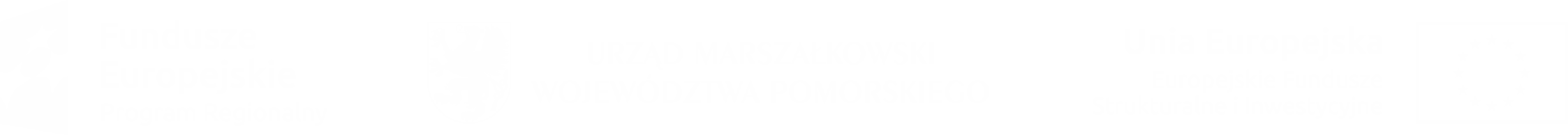 Dziękuję za uwagę
Kontakt:
Kamil Ciupak
Centrum Kompetencji
Departament Programów Regionalnych
Urząd Marszałkowski Województwa Pomorskiego
Tel.  (58) 326-81-53, fax: (58) 326-81-34 
e-mail: k.ciupak@pomorskie.eu